Monday November 14th, 2016Journal #3
“ If you see no reason for giving thanks, the fault lies within yourself.”
			- Tecumseh

What is Tecumseh talking about here? 
What would you say to someone who “sees no reason to give thanks?”
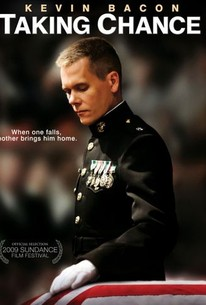 Taking chance
Inspired by the true story of the United States Marine who volunteered to escort the remains of a nineteen year old soldier who was killed in Iraq to his small hometown in remote Wyoming, Taking Chance stars Kevin Bacon in the feature directorial debut of Oscar-nominated producer Ross Katz. Lance Corporal Chance Phelps (USMC) was just nineteen years old when he was killed during active duty. Now, as Lance Corporal Phelps is prepared for his final journey back home, Lieutenant Colonel Michael Strobl (USMC) (Bacon) makes it his personal mission to ensure that his fallen brother is laid to rest with the proper respect.
Thursday November 17th, 2016Journal #4
Taking Chance , the remarkable true story of one Soldier’s death in battle, another Soldier’s journey of discovery and a nation’s reverence and gratitude toward its war dead. LTC Strobl will find himself on an unexpectedly emotional sojourn into the soul of a country mourning not only Phelps, but all of our country’s fallen heroes. (Do NOT have to write this part.)

How do those people in the movie not part of the military “brotherhood” demonstrate that we are all part of the same human “brotherhood”/family/community? Be specific.
Friday November 18th, 2016Journal #5
“ Earth produces nothing worse than an ungrateful person.”
		- Ausonius

Why do you think the author feels so strongly about this? 
What do you think he is trying to say?
Monday November 21st, 2016
No quote/journal today, take out your Taking Chance project. We will begin presentations shortly.
11/28/2016 ECONOMICS #HTGS- Journal #5

Hunt the Good Stuff 
Write down THREE positive experiences from this weekend. They can be small or large, things you brought on, things you witnessed in others. Next, to each positive event that you list, write a REFLECTION about 1 or more of the following topics: 
Why this good thing happened?
What this good thing means to you?
What you can do tomorrow to enable more of this good thing?
What ways you or others contribute to this good thing ?

Good Thing 1:
Reflection:

Good Thing 2:
Reflection:

Good Thing 3:
Reflection:
11/29/2016 ECONOMICS #HTGS- Journal #6

Hunt the Good Stuff 
Write down THREE positive experiences from yesterday. They can be small or large, things you brought on, things you witnessed in others. Next, to each positive event that you list, write a REFLECTION about 1 or more of the following topics: 
Why this good thing happened?
What this good thing means to you?
What you can do tomorrow to enable more of this good thing?
What ways you or others contribute to this good thing ?

Good Thing 1:
Reflection:

Good Thing 2:
Reflection:

Good Thing 3:
Reflection:
11/30/2016 ECONOMICS #HTGS- Journal #7

Hunt the Good Stuff 
Write down THREE positive experiences from yesterday. They can be small or large, things you brought on, things you witnessed in others. Next, to each positive event that you list, write a REFLECTION about 1 or more of the following topics: 
Why this good thing happened?
What this good thing means to you?
What you can do tomorrow to enable more of this good thing?
What ways you or others contribute to this good thing ?

Good Thing 1:
Reflection:

Good Thing 2:
Reflection:

Good Thing 3:
Reflection:
12/1/2016 ECONOMICS #HTGS- Journal #7

Hunt the Good Stuff 
Write down THREE positive experiences from yesterday. They can be small or large, things you brought on, things you witnessed in others. Next, to each positive event that you list, write a REFLECTION about 1 or more of the following topics: 
Why this good thing happened?
What this good thing means to you?
What you can do tomorrow to enable more of this good thing?
What ways you or others contribute to this good thing ?

Good Thing 1:
Reflection:

Good Thing 2:
Reflection:

Good Thing 3:
Reflection:
12/2/2016 ECONOMICS #HTGS- Journal #7

Hunt the Good Stuff 
Write down THREE positive experiences from yesterday. They can be small or large, things you brought on, things you witnessed in others. Next, to each positive event that you list, write a REFLECTION about 1 or more of the following topics: 
Why this good thing happened?
What this good thing means to you?
What you can do tomorrow to enable more of this good thing?
What ways you or others contribute to this good thing ?

Good Thing 1:
Reflection:

Good Thing 2:
Reflection:

Good Thing 3:
Reflection:
12/5/2016 Bell Work #8


 There are three types of people….
Those who MAKE things happen
Those who WATCH things happen
And those who say, “ What happened?”

Which one are you???
Which areas in your life can you make things happen???
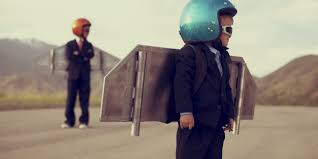